How prototypes for IEC/Demand Generation materials were developed using an “HCD-Lite” approach: PrEP for Pregnant and Breastfeeding Populations
Manya Dotson & Polo Motsoari
Objectives of this Deck
This slide deck provides an overview of CHOICE’s experience developing demand generation resources to expand use of PrEP by Pregnant and Breastfeeding Populations (PBFP) 
These slides provide context and background on how the initial prototypes were developed in collaboration with PBFP
This is intended to complement the “PrEP for PBFP Prototype Testing Guide” also available on PrEPWatch
Why have communications materials?Before starting we looked at what the materials need to achieve: Creating demand for PrEP among PBFP and supporting them to successfully use PrEP
Create demand for PrEP among PBFP
Women are aware of elevated risk of HIV infection in pregnancy
Women are aware there is a way to prevent HIV infection they can control by themselves
Women trust that PrEP is safe for themselves, their babies, and women like them
Women trust that PrEP will not have any long-term effects on fertility
PBFP are motivated to try PrEP
PBFP see emotional and functional benefits that outweigh drawbacks
PBFP believe they can get their partners’ support
PBFP are able to persist through side effects
PBFP are able to gain social support
PBFP remember to take the pill daily
PBFP are able to restart if they forget pill(s)
[Speaker Notes: Being aware of something, accepting it, and desiring it, and using it effectively are different things. We broke down each of these elements, and considered from the PBFP’s perspective what would achieve each of these outcomes.]
Our approach:  From prototype to waiting room
Understand:Literature review
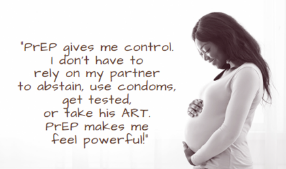 What the evidence says:
Women want to take PrEP because…
Their partners unknown status and risky behavior
To protect their babies from HIV
PBFP have fears about…
Quality of breastmilk
Safety of the baby
Future infertility
Negative side effects (weight loss, etc.)
Women Persist and Adhere when…  
They get SMS reminders
They get social support from friends, family, partner
“Even if you sleep with your partner without protection [condoms] or if you don’t know what he is up to, if you use PrEP, you know you are safe. That is the main reason that made me take PrEP… He loves girls; he is not trustworthy.”
Make:First draft mockups
We addressed insights revealed through published papers to create various prototypes/ concepts using Canva.com
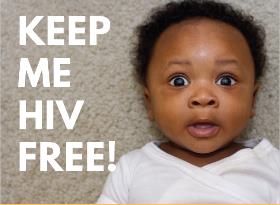 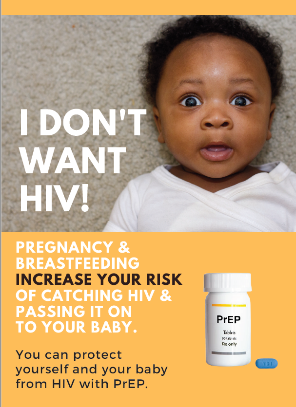 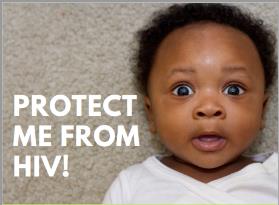 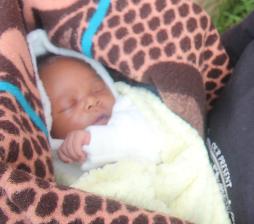 Test: Our Feedback Process:Date: 26 & 27 AprilLocation: Maseru- government and private facilities, in waiting roomsNo of women: 20, all pregnant or breastfeedingObjective: Unfiltered reaction to IEC concepts
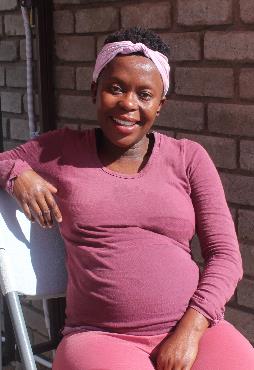 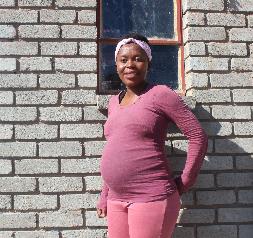 [Speaker Notes: Hlalefang Motsoari
Hlalefang Motsoari is a 24-year-old young woman who stays in Maseru the capital city of Lesotho. She is currently 7 months pregnant. Since 2019, Hlalefang started using PrEP when they decided to exclusively date each other with her current boyfriend.
Even though they had agreed to be exclusive, she didn’t really trust her boyfriend, she was hesitant to become intimate without protection, so she decided to take PrEP to avoid the possibility of HIV infection.
She shared that at first, her boyfriend was not happy with her decision but because he wasn’t ready to get tested and know his HIV status, she managed to convince him and she has not stopped taking PrEP daily.
Now that I am pregnant and still of PrEP I feel safe. It makes me happy and proud that my unborn baby is protected too. Using PrEP during pregnancy has not had any bad side effects; I feel healthy and happy’ the cheerful Halefang said.
Baholo Shelile
Baholo Shelile lives in Berea 45 minutes away from Maseru. 7 days ago, she gave birth to a bubbly healthy baby boy- Katleho. Bahalo is 27 years old and has been married for almost 3 years.
She started using PrEP in early 2020 after hearing of its benefits from a Jhpiego Volunteer Community Advocate. After sharing the benefits of using PrEP with her husband who had always been very open about his status-, they decided she should use PrEP to protect her and the baby
they were planning to have. This is because; they would have to stop using protection during their sexual encounter.
Baholo said “I am taking PrEP and my baby is beautiful. PrEP has not affected or changed the amount or quantity of my breast milk and I am breastfeeding normally. My husband and I are very happy that we made a decision to protect our son. I’ am safe my son is safe too.]
Test: What we Learned
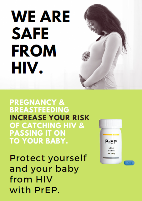 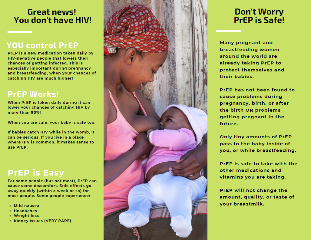 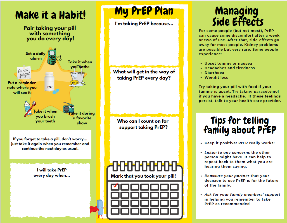 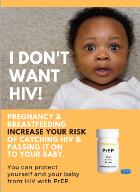 Evolve
Consider stigma- Change the title
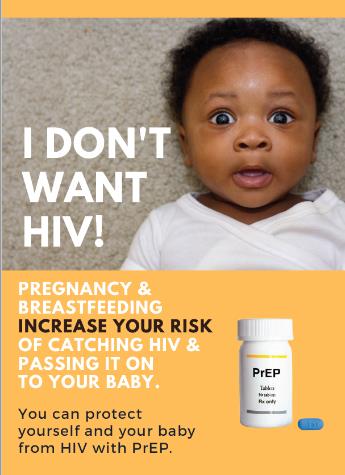 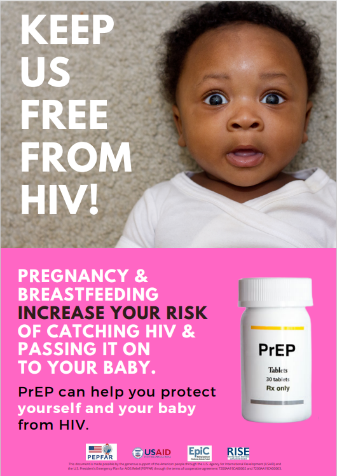 Keep the Baby
Include  phone #
Phone # here
Change the color to pink
Key Takeaways
Pregnant and breastfeeding populations need targeted information on PrEP
Localized information and pictures are key for acceptance (but these were stock images, which can be used for free and were perceived to be local)
Awareness of PrEP not enough to inspire desire and support persistence and adherence
Clients want help talking with partners/family members
Additional Prototypes
Trifolds to hand out
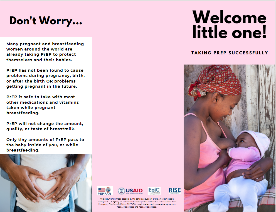 Posters to hang in health facilities
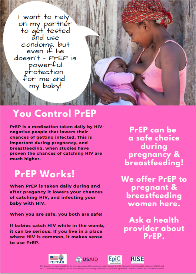 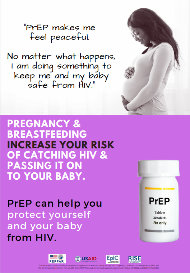 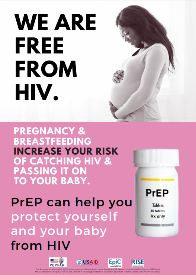 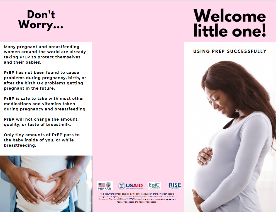 Two-sided flyers to laminate for clinic waiting areas
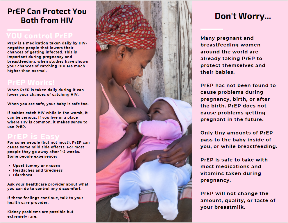 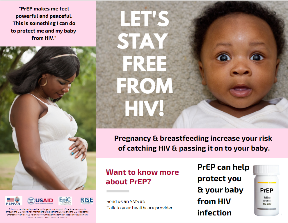 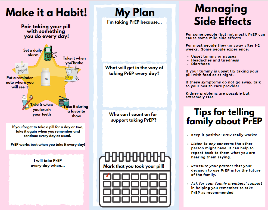 [Speaker Notes: Available on PrEPWatch along with the PrEP for PBFP Demand Generation Prototype Testing Guide]
References
Davey DJ et al. High initiation and persistence on PrEP in HIV-uninfected pregnant women in Cape Town, South Africa. HIV Research for Prevention (HIVR4P) virtual conference, abstract OA07.05LB, 2021.
Davey DJ et al. Partner support, disclosure and side effects: Facilitators of high maternal PrEP adherence in Cape Town. HIV Research for Prevention (HIVR4P) virtual conference, abstract OA21.05LB, 2021.
Flax, Valerie L., et al. "After their wives have delivered, a lot of men like going out: Perceptions of HIV transmission risk and support for HIV prevention methods during breastfeeding in sub‐Saharan Africa." Maternal & child nutrition 17.2 (2021): e13120.
Van der Straten A, Ryan JH, Reddy K, Etima J, Taulo F, Mutero P, Taylor J, Piper J, Musara P; MTN-041/MAMMA Study Team. Influences on willingness to use vaginal or oral HIV PrEP during pregnancy and breastfeeding in Africa: the multisite MAMMA study. J Int AIDS Soc. 2020 Jun;23(6):e25536. doi: 10.1002/jia2.25536. PMID: 32524700; PMCID: PMC7287313.
Thank you!
CHOICE Partners
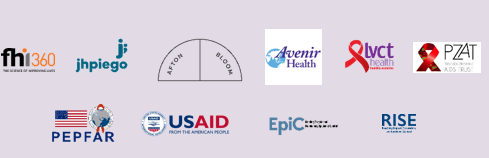 This collaboration is made possible by the generous support of the American people through the U.S. Agency for International Development (USAID) and the U.S. President’s Emergency Plan for AIDS Relief (PEPFAR) through the terms of cooperative agreement 7200AA19CA00002 and 7200AA19CA00003. The contents are the responsibility of the EpiC project and the RISE project and do not necessarily reflect the views of USAID, PEPFAR, or the U.S. Government.